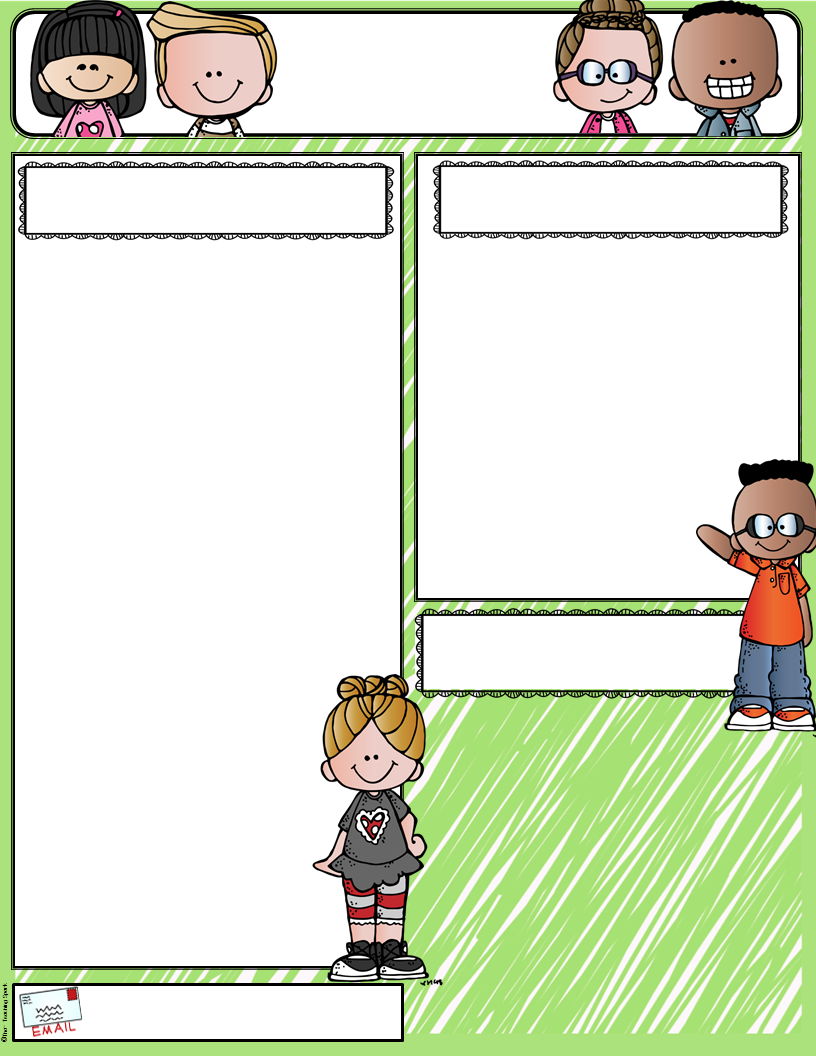 Dr. Alvarado’s ELAR Newsletter
October 22-26, 2018
Special Announcements
This Week’s Skills
*Fall Festival is Friday, Oct. 26th. Come join the fun. Second grade will have ten gift baskets to raffle off. Come by our booth and choose a basket for the raffle. 

*We will dismiss at 2:45 pm 
on Fridays. 

*This week: Red Ribbon Week
Reading: We will be investigating informational text to determine main idea. Read each night for 10 minutes and write on the reading log.  
 
Writing: We started a new unit in writing – Writing Like a Scientist. Students will learn how to conduct experiments and write reports like a scientist. 

Phonics: We will be learning about final stable syllables, compound words, and adding more sight words to our vocabulary. Practice
reading and writing your sight words each night.
Spelling test on Friday.

.
Ways to help….
Have your child practice coding their spelling words. 

Have your child practice reading and writing their sight words.

Ask your child questions about what they are reading.
talvarado@grafordisd.net